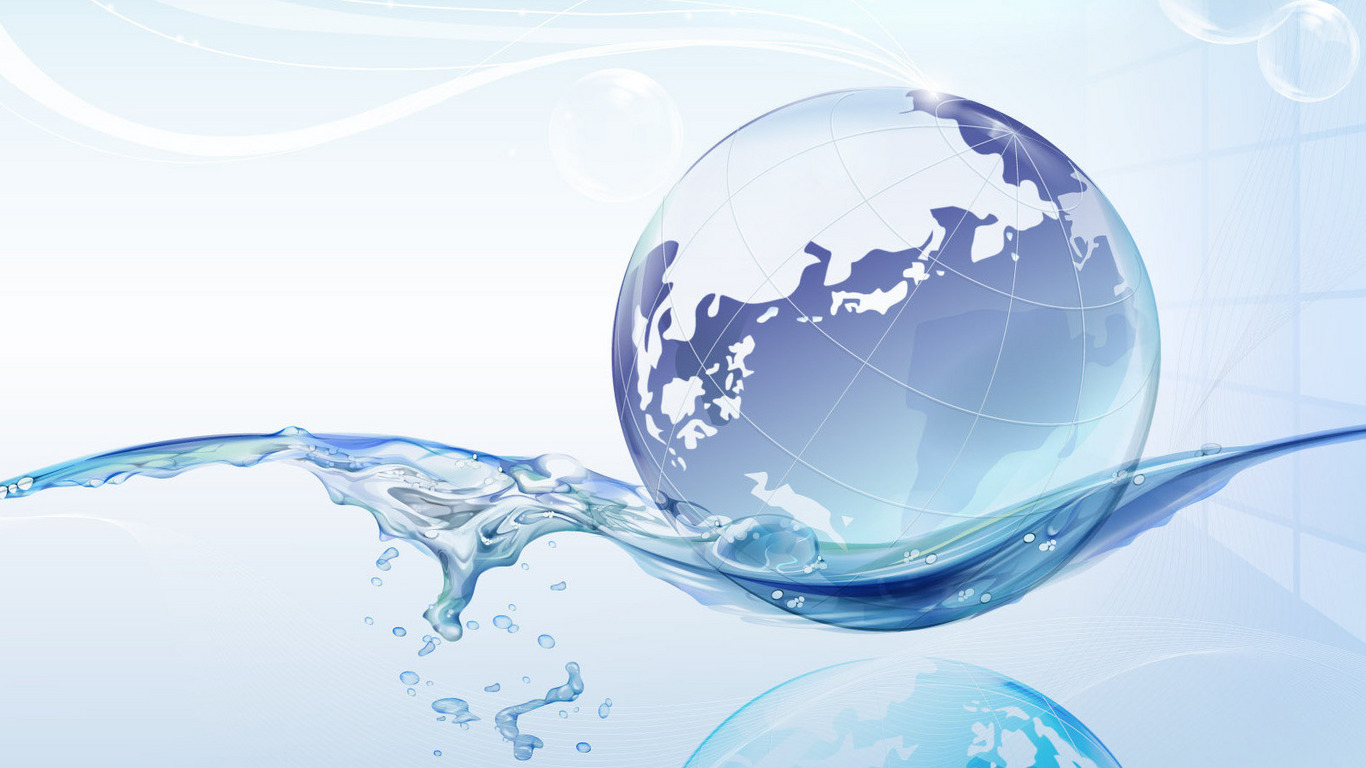 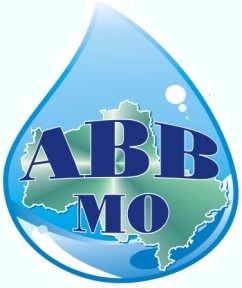 Реализация подпрограммы «Чистая вода» Государственной программы Московской области «Развитие жилищно-коммунального хозяйства на 2014-2018 годы» Рекомендации по рациональному использованию подземных вод в целях обеспечения населения качественной питьевой водойИсполнительный директор Гафарова Светлана Анатольевна
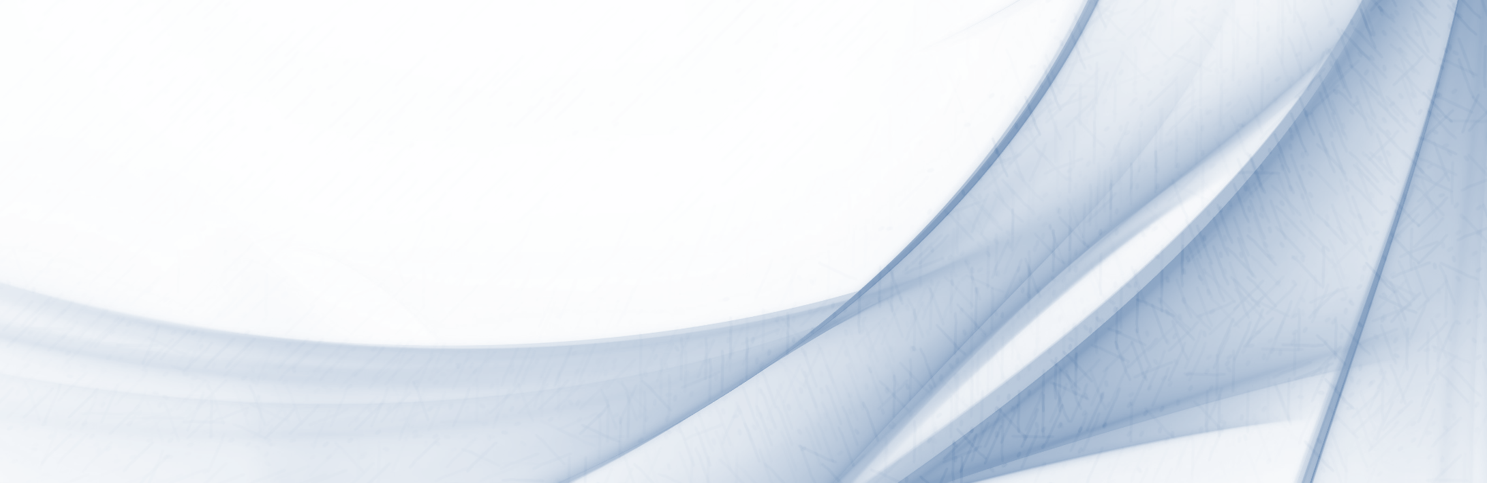 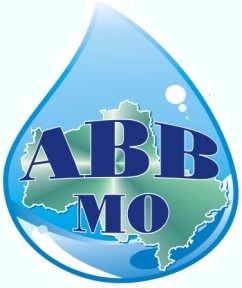 ОБЕСПЕЧЕННОСТЬ НАСЕЛЕНИЯ МОСКОВСКОЙ ОБЛАСТИ ДОБРОКАЧЕСТВЕННОЙ ПИТЬЕВОЙ ВОДОЙ
Численность населения по данным Росстата составляет 7 112 974 чел. (2015) 
Численность населения обеспеченного централизованным водоснабжением составляет 6 922 072 чел. 

В Московской области 68 муниципальных образований в том числе:
 Муниципальных районов – 29
 Городских округов – 39
Средний процент обеспеченности населения чистой водой 85,6%
Средний процент обеспеченности населения доброкачественной питьевой водой из централизованных источников по данным Роспотребнадзора на начало 2016 года составляет  86,8 %
2
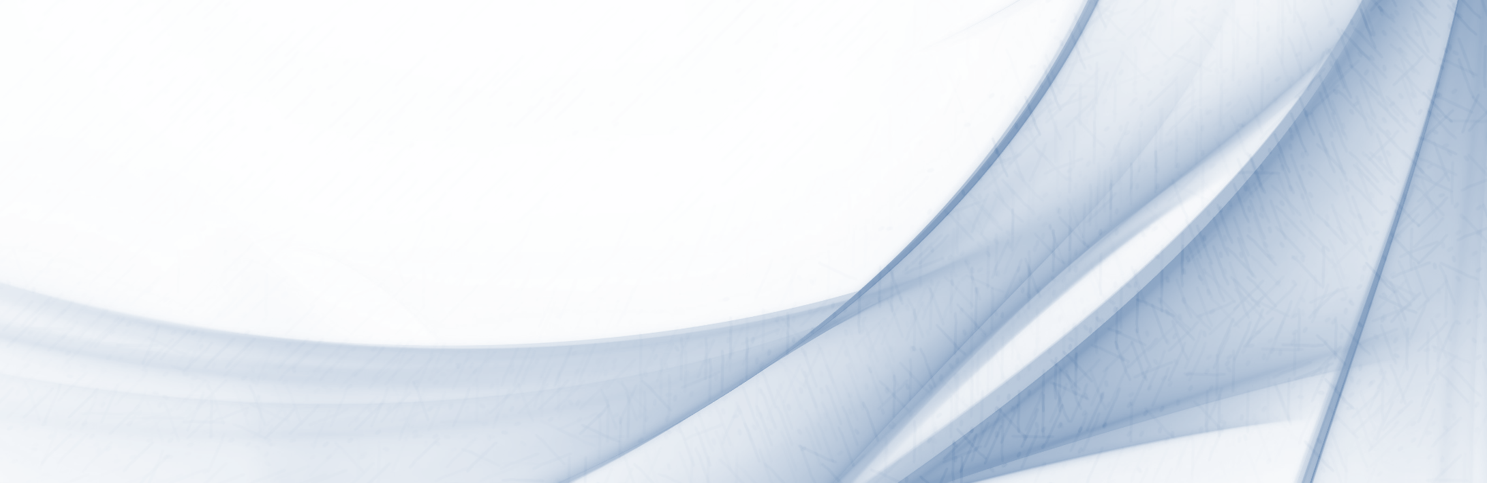 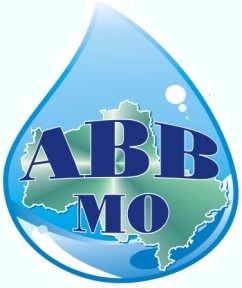 ИСТОЧНИКИ ЗАГРЯЗНЕНИЯ ПИТЬЕВОЙ ВОДЫ МОСКОВСКОЙ ОБЛАСТИ
МУТНОСТЬ ВОДЫ содержание 
ЖЕЛЕЗА, ФТОРА И ДР.
Установка 
СТАНЦИЙ ВОДОПОДГОТОВКИ
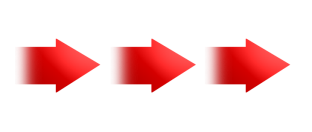 Установка станций водоподготовки/
ЗАМЕШИВАНИЕ ВОДЫ из разных источников (горизонтов)
ТЯЖЕЛЫЕ МЕТАЛЛЫ (стронций, кадмий, марганец и др.)
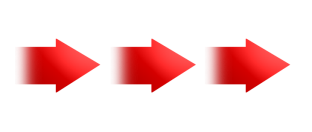 СВОЕВРЕМЕННАЯ ПРОМЫВКА внешних сетей и внутренних систем МКД, зданий и др..
ВТОРИЧНОЕ ЗАГРЯЗНЕНИЕ  (хлороформ, железо, мутность, микробиология)
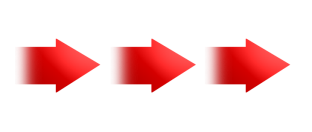 3
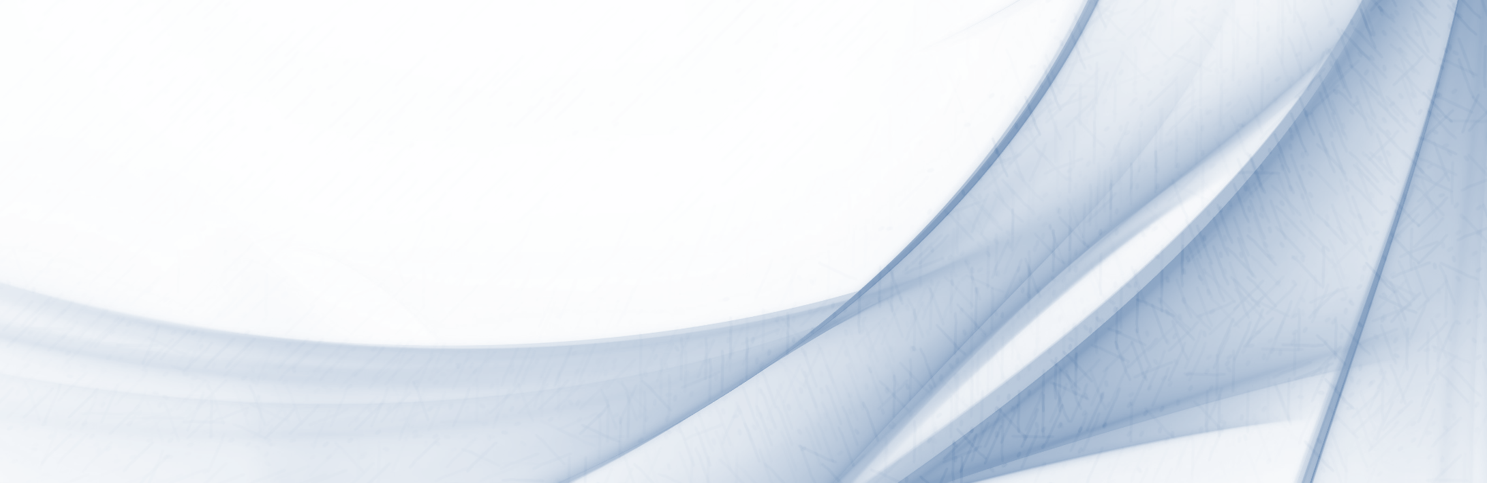 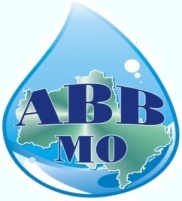 ОБЕСПЕЧЕННОСТЬ НАСЕЛЕНИЯ МОСКОВСКОЙ ОБЛАСТИ ДОБРОКАЧЕСТВЕННОЙ ПИТЬЕВОЙ ВОДОЙ
НИЗКИЙ УРОВЕНЬ КАЧЕСТВА ПИТЬЕВОЙ ВОДЫ ОБУСЛОВЛЕН:
1
Фактическим СОСТОЯНИЕМ ИСТОЧНИКОВ ВОДОСНАБЖЕНИЯ
2
ВЫСОКИМ % ИЗНОСА СИСТЕМ водоснабжения, фильтров водоподготовки, отсутствием насосов с частотным регулированием.
НЕВЫПОЛНЕНИЕМ УПРАВЛЯЮЩИМИ КОМПАНИЯМИ ПОСТАВЛЕННЫХ ЗАДАЧ по подготовке жилого фонда в полном объеме (промывка систем холодного, горячего водоснабжения и теплоснабжения.)
3
4
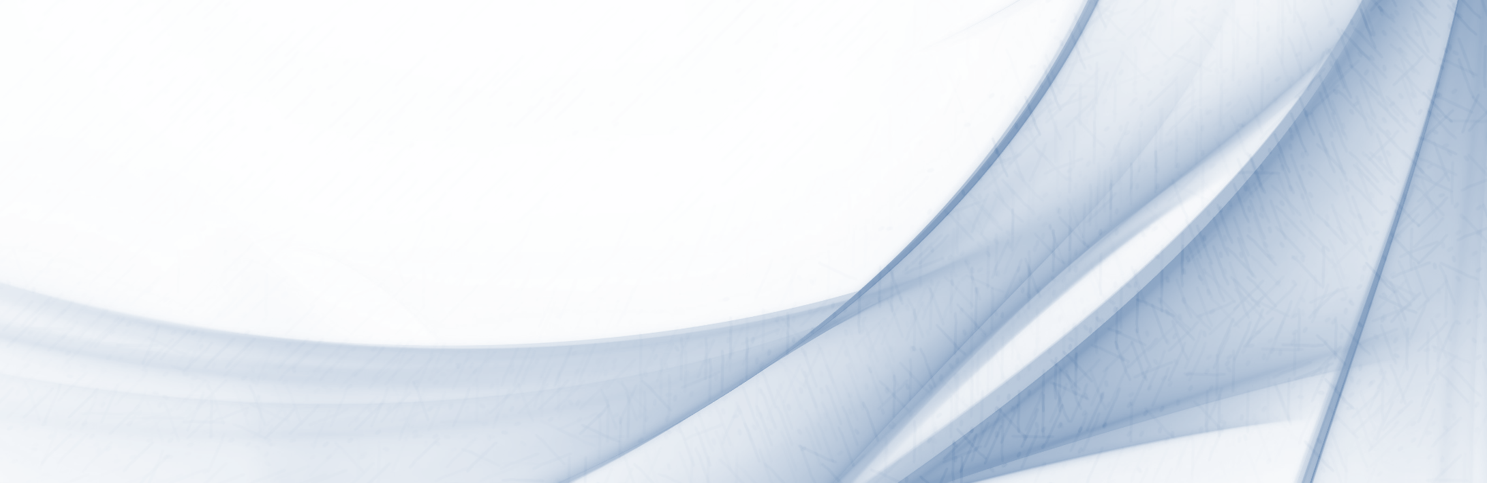 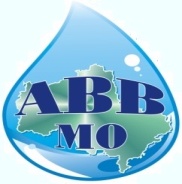 РЕЙТИНГ ТЕРРИТОРИЙ ПО ОБЕСПЕЧЕНННОСТИ ДОБРОКАЧЕСТВЕННОЙ ПИТЬЕВОЙ ВОДОЙ
КАЧЕСТВО ПИТЬЕВОЙ ВОДЫ В ПОДМОСКОВЬЕ*
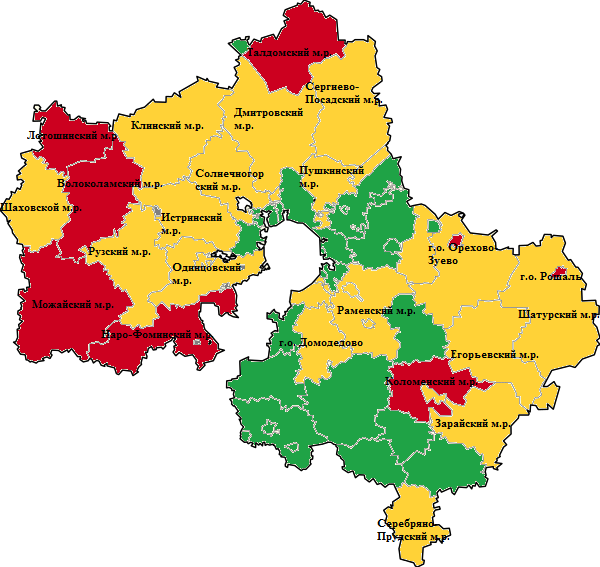 Источник: Управление Роспотребнадзора по Московской области
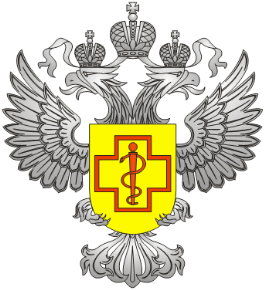 Обеспеченность от 90% 
до 100%
Обеспеченность от 70% 
до 90%
- Обеспеченность ниже 70%
- ЗАТО данных по обеспеченности нет
г.о. Власиха, г.о. Звездный городок,  г.о. Восход, 
г.о. Краснознаменск,  г.о. Молодежный
5
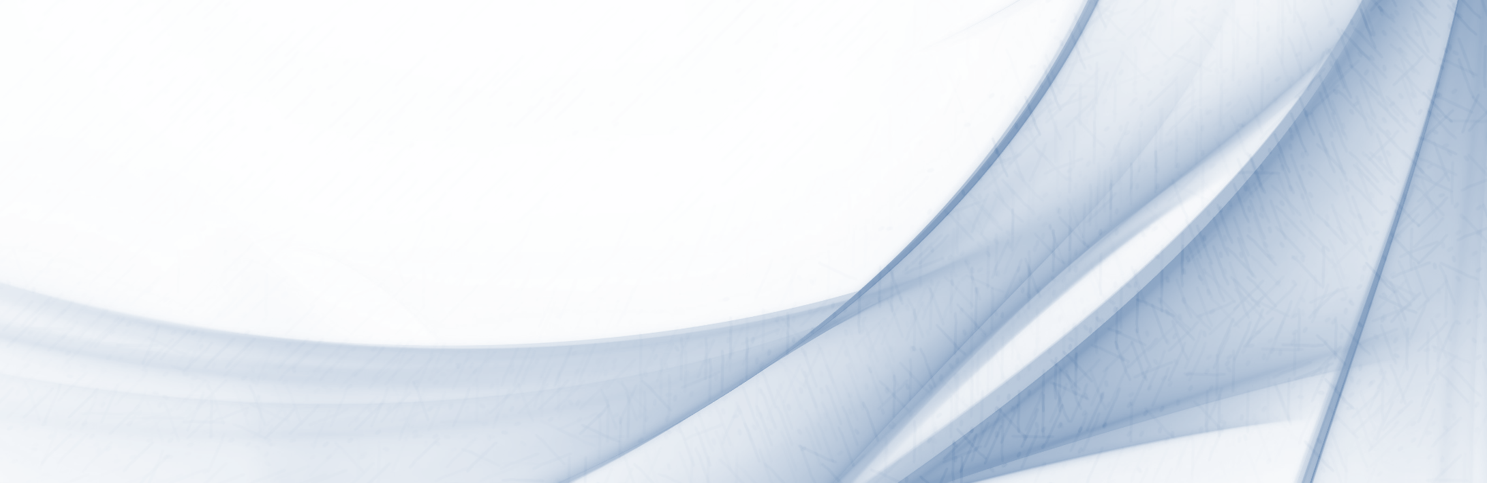 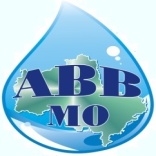 ТЕРРИТОРИИ ЗНАЧИТЕЛЬНО УЛУЧШИВШИЕ СВОИ 
ПОКАЗАТЕЛИ
В 2015 ГОДУ
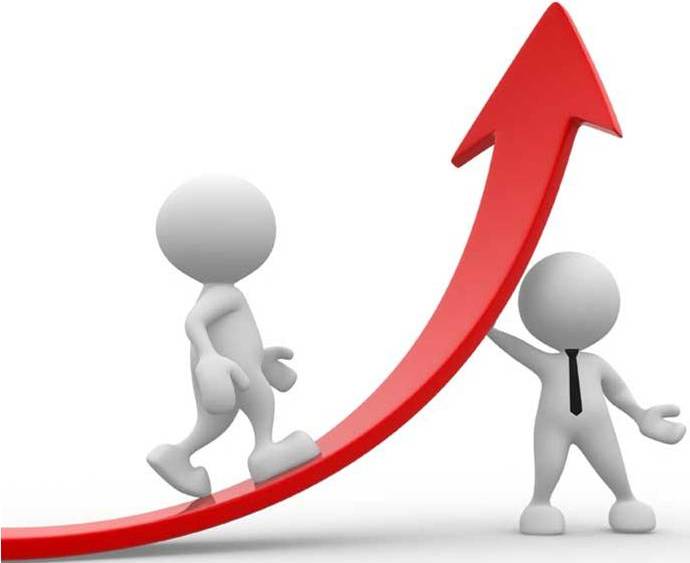 6
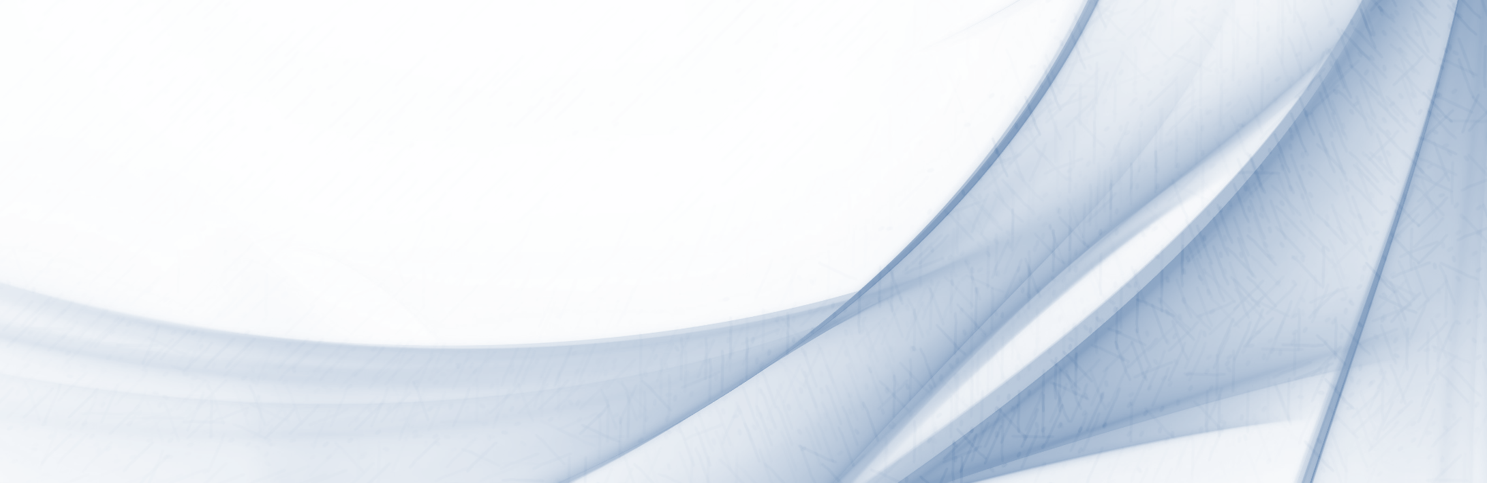 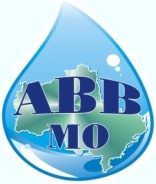 ПЛАНЫ ПО УЛУЧШЕНИЮ ПОКАЗАТЕЛЕЙ ПО ТЕРРИТОРИЯМ С ОБЕСПЕЧЕННОСТЬЮ НИЖЕ 70% НА 2016 ГОД
Поручение Губернатора Московской области А.Ю. Воробьёва от 28 января 2016 г.  ПР-09/03-02-03 по итогам Обращения Губернатора Московской области «Наше Подмосковье»
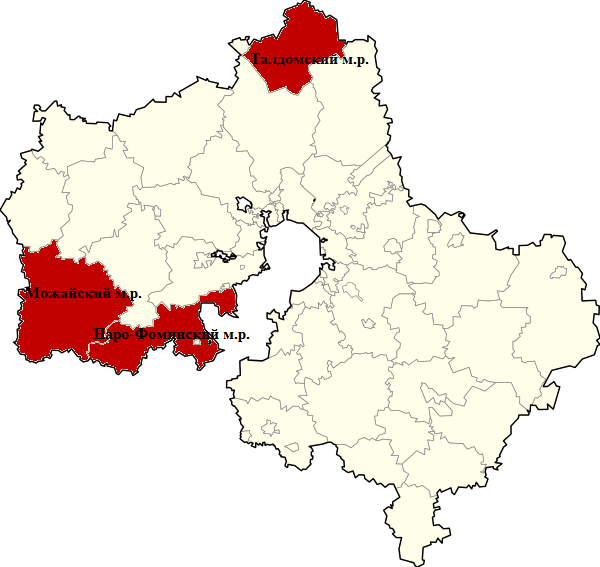 7
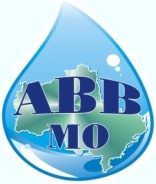 Московский регион
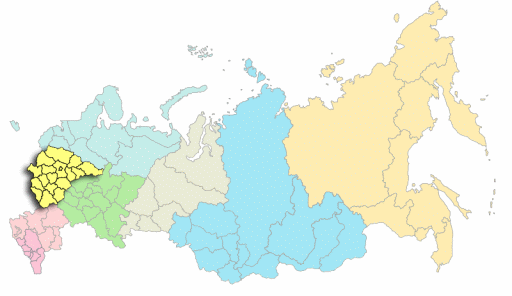 Площадь
46,9 тыс. км2 
0,3 % площади РФ

Население
19,4 млн чел. 
13 % населения РФ

Запасы подземных вод
10,3 млн м3/сут
12 % запасов РФ

Добыча подземных вод
2,6 млн м3/сут 
10 % добычи в РФ
8
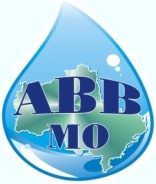 Добыча подземных вод
Более 6,5 тысяч водозаборов
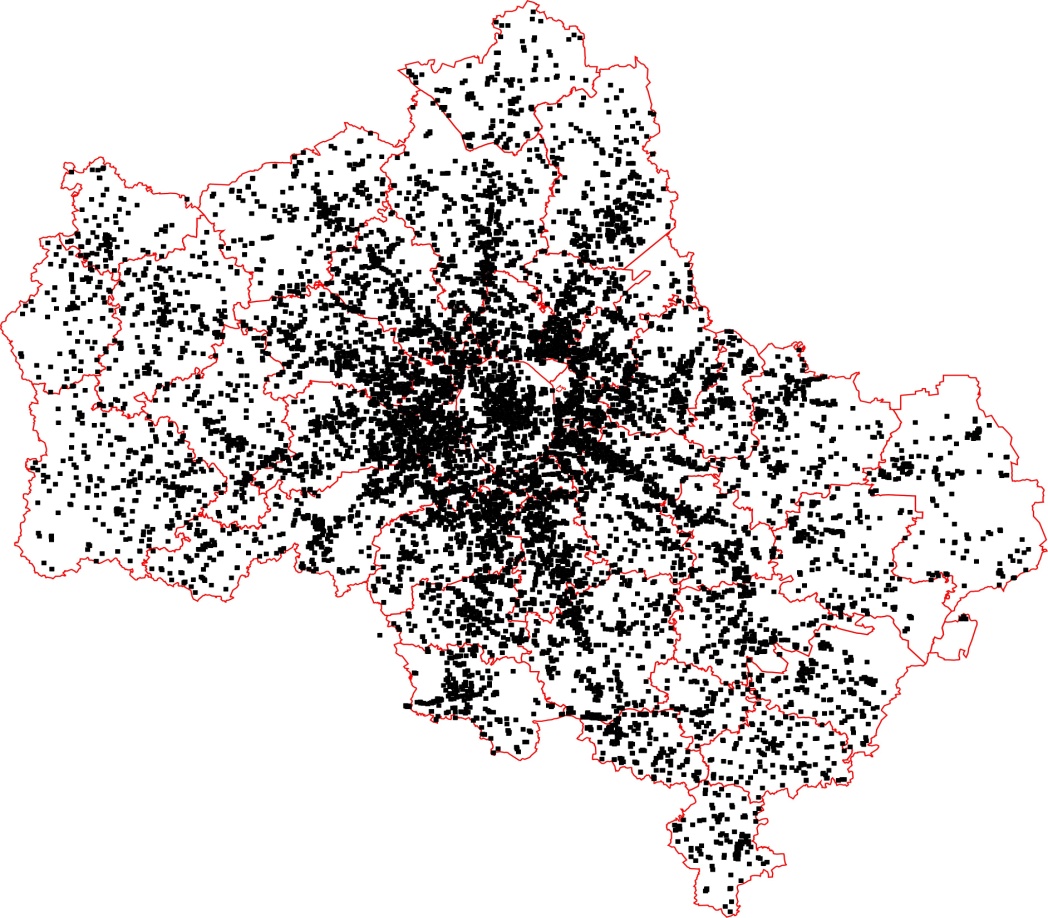 9
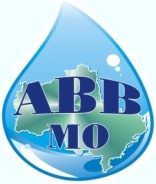 Качество подземных вод
Природное качество
Жёсткость, 
Железо, 
Фтор, 
Стронций, 
Литий, 
Барий, 
Кремний, 
Альфа-радиоактивность
Загрязнение
Нефтепродукты,
Нитраты, 
Аммоний,
Хлориды,
Органические соединения
+
10
Государственное регулирование геологического изучения и добычи подземных вод
Никто
Органы власти субъектов Федерации
менее 100 м3/сут
от 100 до 500 м3/сут
свыше 500 м3/сут
Федеральные органы власти
Регулирование осуществляют:
11
Основные проблемы при реализации новых полномочий субъектов Федерации
 в сфере охраны и использования подземных вод
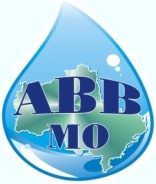 12
Предложения
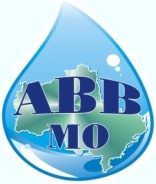 Организовать контроль за бурением скважин на воду при взаимодействии Ростехнадзора и Минэкологии субъектов РФ. 
Провести инвентаризацию скважин на воду, ликвидацию бесхозных скважин. 

Внести изменения в Положение о порядке осуществления государственного мониторинга состояния недр Российской̆ Федерации п. 7 б (Приказ МПР РФ от 21.05.2001 г. № 433): На территориальном (административно-территориальном) уровне ведение ГМСН обеспечивают специально уполномоченные органы в области охраны окружающей̆ природной̆ среды и природопользования субъектов Российской̆ Федерации во взаимодействии с территориальными органами Минприроды России.

Внести изменения в ФЗ «О Недрах» ст. 9. Пользователями недр могут быть граждане Российской Федерации, субъекты предпринимательской деятельности, в том числе участники простого товарищества, иностранные граждане, юридические лица, если иное не установлено федеральными законами.
13